Федеральная служба по надзору в сфере образования и науки
вопросы организации и проведения ГИА-9 в РФ
http://obrnadzor.gov.ru/
Федеральный институт педагогических измерений
- открытый банк заданий ОГЭ
(поможет сориентироваться в экзаменационном материале и потренироваться в выполнении типовых заданий, содержит все задания, которые могут встретиться в вариантах ОГЭ по всем предметам);
-демоверсии, спецификации и кодификаторы ОГЭ/ГВЭ  (помогут составить представление о структуре будущих КИМ, познакомят с требованиями к полноте и правильности записи ответа)
https://fipi.ru/
Департамент образования Ярославской области
вопросы организации и проведения ГИА-9 в Ярославской области
https://www.yarregion.ru/depts/dobr/

телефон «Горячей линии» ГИА-9 
(4852) 40-08-63
Государственное учреждение Ярославской области «Центр оценки и контроля качества образования» 
информация по организации и проведению ГИА-9 в Ярославской области
http://www.coikko.ru/total-certification/gia9/
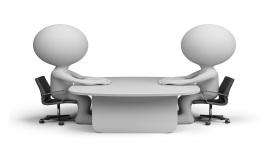 Результат ИС действует бессрочно
Во время проведения экзамена запрещается
Будь внимателен!
Внимательно прослушай инструктаж, проводимый организатором в аудитории
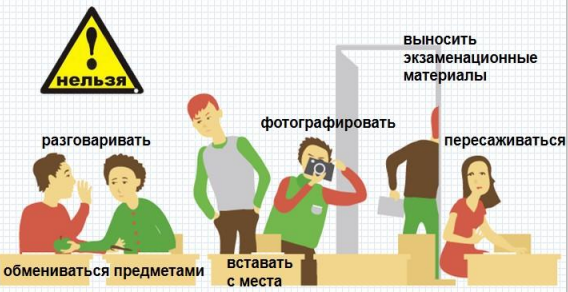 Следи за временем!
В каждой аудитории есть часы, а на доске указано время начала и окончания экзамена. Не забудь оставить время для переноса ответов в бланки!
Не волнуйся, сконцентрируйся и начинай выполнять экзаменационные задания. 
У тебя все получится!
ВНИМАНИЕ!!!
Удаление с экзамена! 
Аннулирование результата!
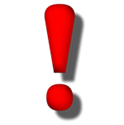 Можно делать пометки в КИМ. 
Но помни: КИМ и черновики не проверяются!
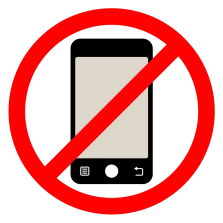 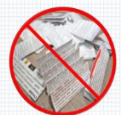 Читай задание до конца! Перед тем, как вписать ответ в бланк, перечитай задание и убедись, что ты правильно его понял
за наличие справочных материалов, письменных заметок и иных средств хранения и передачи информации
за наличие  средств связи, фото-, аудио- и видеоаппаратуры
Будь внимателен при переносе ответов из черновика в бланки! Дополнительный бланк ответов № 2, листы черновиков можно попросить у организатора
Участники ГИА-9 могут иметь при себе
Проверяй! 
Обязательно оставь время для проверки своей работы
паспорт
гелевую  или капиллярную ручку с черными чернилами
 лекарства (при необходимости и  наличии медицинской справки)
Не стесняйся!
 Если ты плохо себя чувствуешь, лучше обратись к врачу - об этом достаточно сказать организатору в аудитории